Identity ProtectionM365 Business Premium + Microsoft Entra ID P2 Add On
Add Microsoft Entra ID P2 to M365 Business Premium to strengthen your identity management with advanced risk-based conditional access, seamless authentication and comprehensive governance to secure user access.
45% of ANZ businesses report disruption as the biggest cost of identity fraud
ASD Cyber Threat Report 2024
Level up Identity Protection with Microsoft Entra ID Plan 2
Advanced Security: Microsoft Entra ID Plan 2 enables risk-based conditional access, protecting against phishing and ransomware with real-time threat detection.
Compliance Made Simple: Automated identity governance helps meet regulatory requirements, reducing the risk of costly fines.
Minimised Downtime: Adaptive policies and self-service features ensure seamless access while mitigating disruptions from breaches.
Key Strategies
Entitlement Management: Automates user access to resources based on roles and workflows, simplifying onboarding and maintaining compliance.
Access Reviews: Periodically evaluates user permissions to identify and remove unnecessary or outdated access, reducing security risks.
Risk-based Conditional Access: Enforces real-time, risk-based policies for application access, balancing security with user productivity.
Privileged Identity Management (PIM): Provides just-in-time role activation for privileged accounts, minimising the attack surface and preventing misuse.
Microsoft Entra ID Plan 2
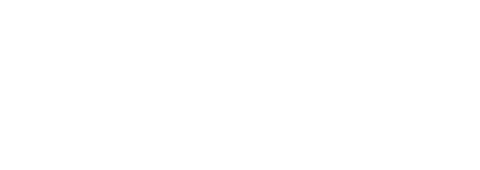 Identity Governance
Identity Protection
Identity Management & Monitoring
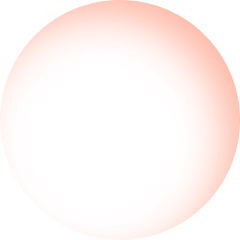 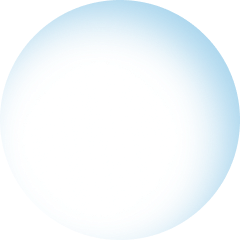 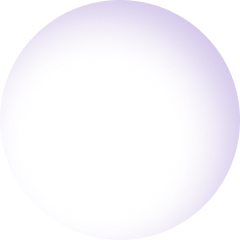 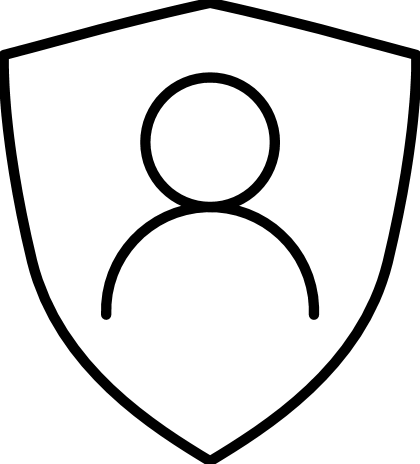 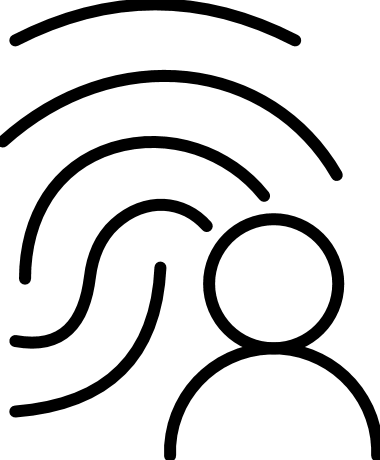 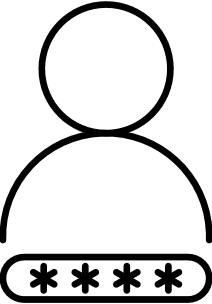 Access Reviews
Entitlement Management
Risk-based Conditional Access
Multi-factor Authentication
Privileged Identity Management (PIM)
Identity Insights
Audit Logs
Streamlines identity lifecycle management by automating and reviewing access to ensure the right people have the right access at the right time.
Protects identities through dynamic policies, encryption and adaptive access control, reducing exposure to security threats.
Continuously monitors, analyses and responds to identity-based threats, ensuring proactive management and compliance.
Microsoft Entra ID Plan 2 offers robust identity protection, seamless access management, and compliance tools, ensuring secure access and governance across all environments.
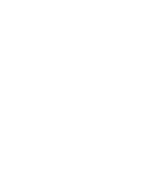 Comprehensive Identity Protection
Safeguards user identities with advanced features like risk-based policies conditional access, and multi-factor Authentication.
Example: Automatically blocks sign-ins from risky locations, like unrecognised devices logging in from suspicious IP addresses, using conditional access.
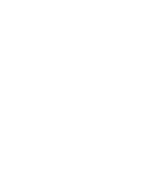 Streamlined Access Management
Automates access assignments, reviews and lifecycle processes, reducing complexity and enhancing productivity.
Example: Entitlement Management enables contractors to self-request access to specific projects with automatic expiration, ensuring access is revoked after the project ends.
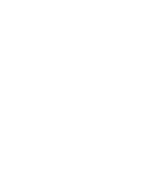 Enhanced Privilege Control
Grants elevated permissions only when needed, reducing risk by limiting access to sensitive systems during critical updates.
Example: Privileged Identity Management allows IT admins to activate elevated permissions only during critical system updates.
$98M lost to email compromise and identity theft in 2021-2022
ACSC – Annual Cyber Threat Report 2022
M365 Business Premium Plus Microsoft Entra ID P2
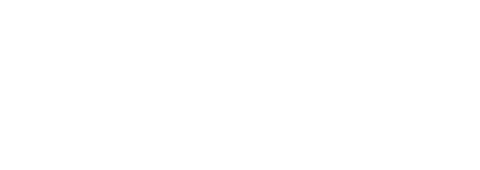 Current Challenges

Increased identity-based attacks
Lack of adaptive access control
Challenge detecting compromised accounts
Manual risky sign-ins or access reviews processes
Compliance risks related to weak governance
Excessive admin access
Business Drivers & Project Objectives

Cost-effective Zero Trust security
Stricter identity and access controls for compliance
Secure access for hybrid workforce
Automating risk response and access reviews
Least privilege enforcement to reduce risk
New Capabilities

Identity Protection – Detect and mitigate identity risks
Privileged Identity Management (PIM) – Control and limit admin access
Access Reviews – Automate auditing for compliance
Risk-Based Conditional Access – Block or challenge risky sign-ins
Entitlement Management – Automate user access workflows
Automated Remediation – AI-powered response to identity threats
Business Outcomes

Identity Security
Employee awareness
Business continuity
Customer trust
Risk of data leaks
Compliance penalties
IT administration time
Downtime
Together, let’s supercharge your security
Don't become a target—reach out today to fortify your information protection and shield your business from costly data loss and security threats.
Learn how Microsoft 365 can help you empower your team to work securely from anywhere, streamline costs and enhance data protection.